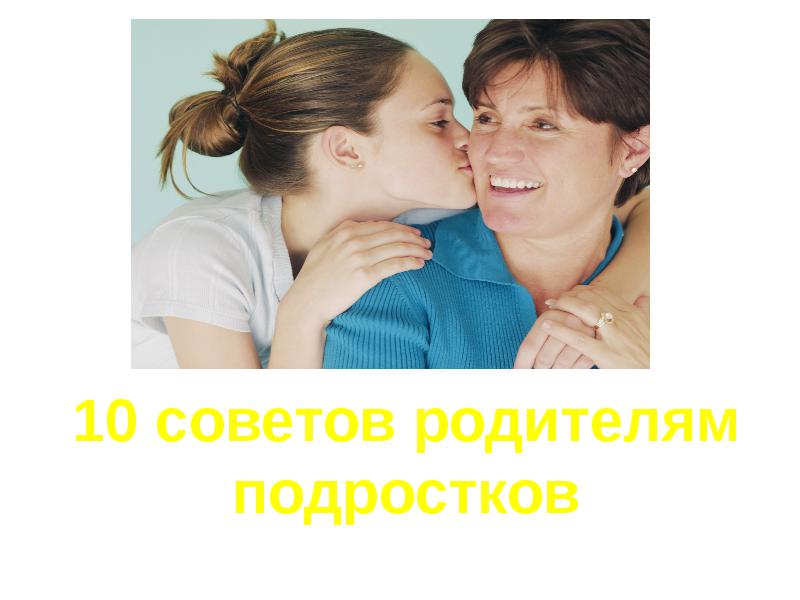 В подростковом возрасте дети начинают оценивать жизнь своих родителей
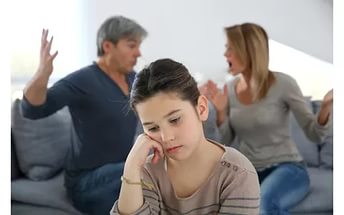 Главное в ваших взаимоотношениях с ребенком – взаимопонимание
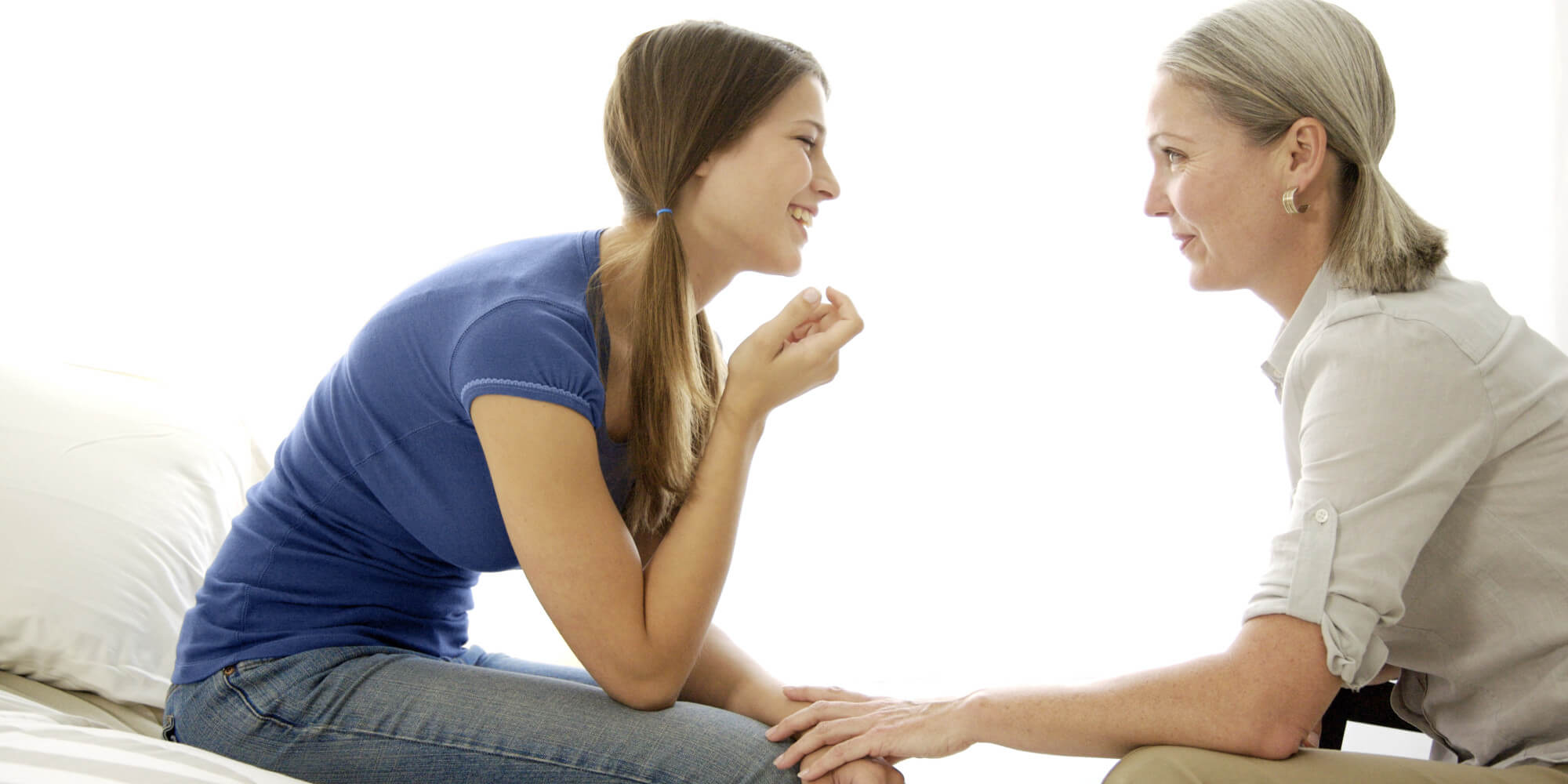 Удивляйте – запомнится!
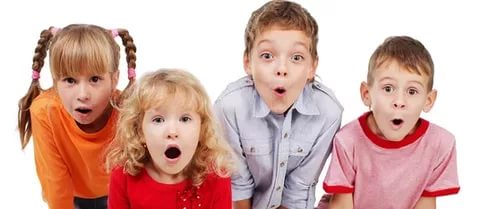 Вы хотите, чтобы ваш ребенок был крепким и здоровым? Научите личным примером.
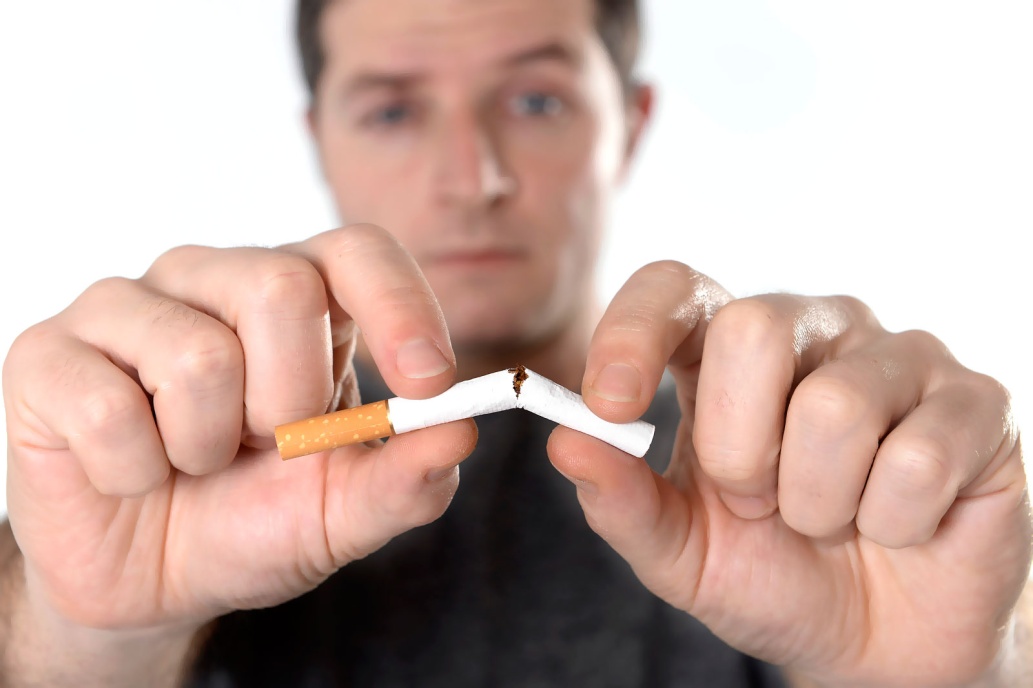 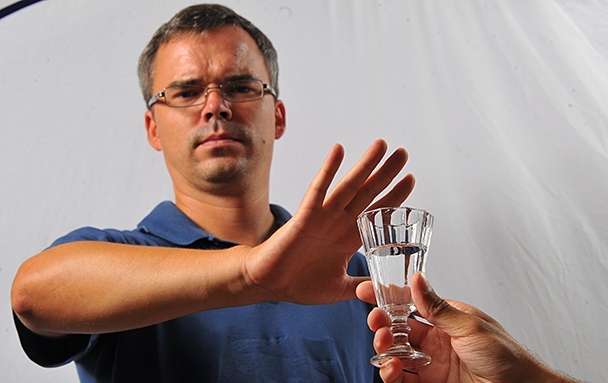 Берегите здоровье ребенка и свое, научитесь вместе с ним заниматься спортом, выезжать на отдых, ходить в походы
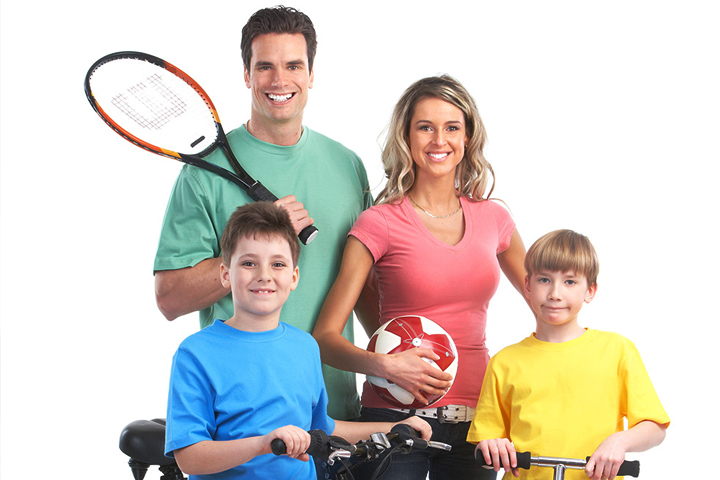 Сколько времени в неделю вы проводите со своими детьми?
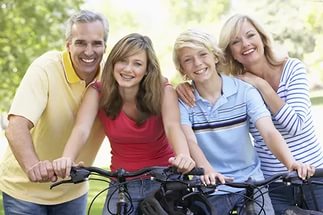 Желание взрослых избежать разговоров с детьми на некоторые темы приучает их к мысли, что эти темы запретные
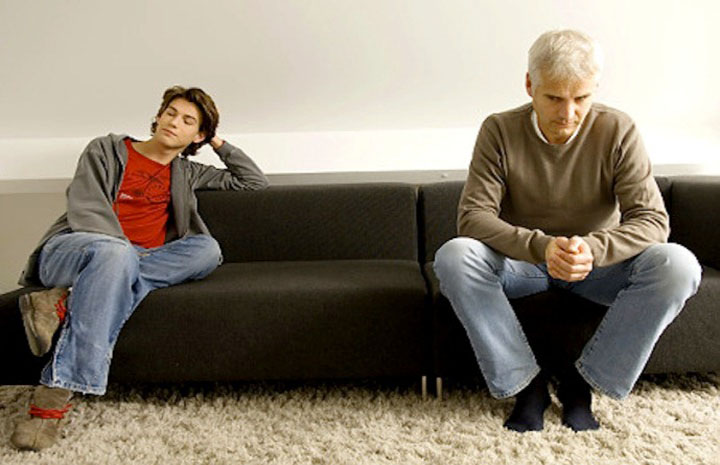 Не оберегайте подростков излишне от семейных проблем, но он должен получать информацию адекватно своего возраста.
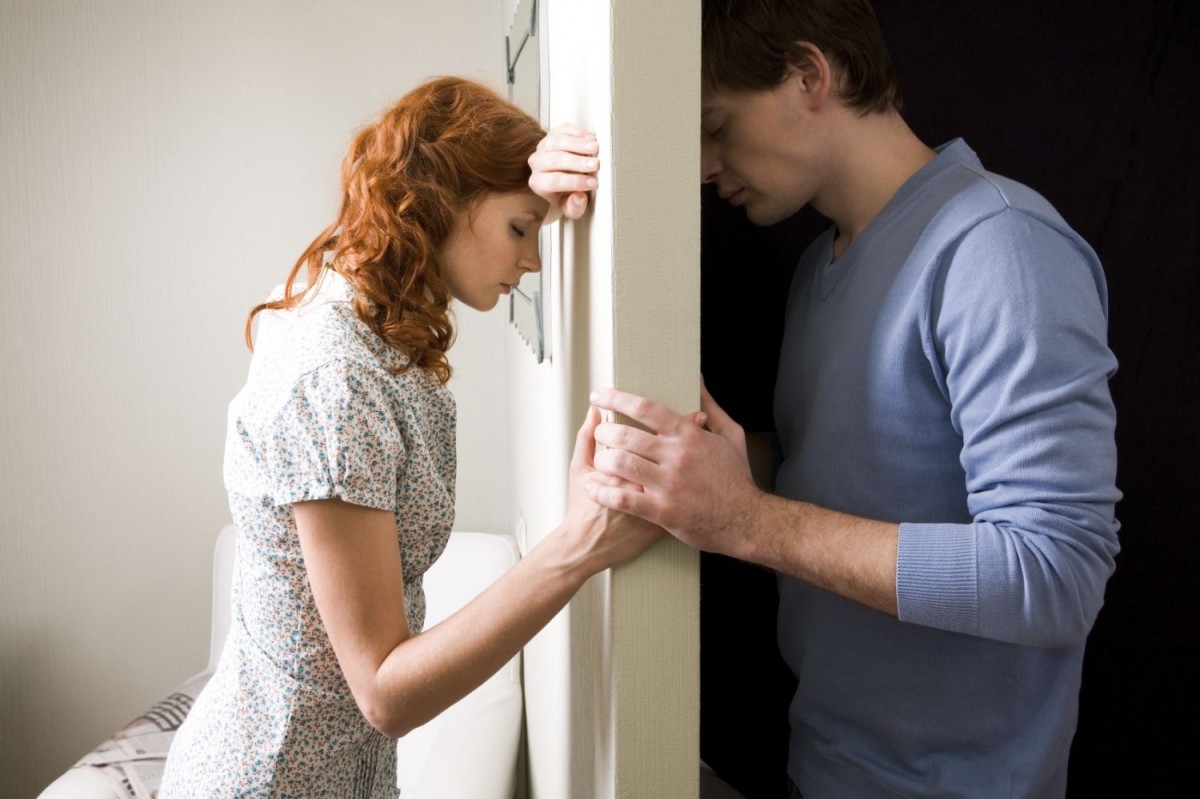 Если вы уже успели наделать ошибок в воспитании, вам будет труднее, чем в начале пути, но всё можно исправить!
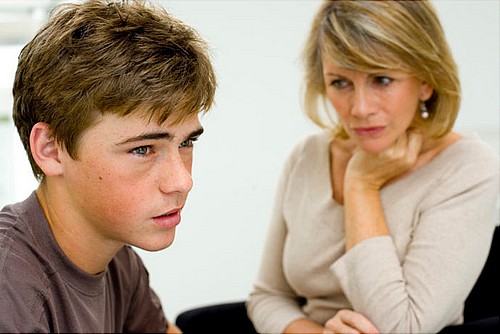 Если вы поняли, что были не правы, пренебрегали мнением сына или дочери в каких-либо важных для них вопросах, не бойтесь признаться в этом сначала себе, а потом и ребенку
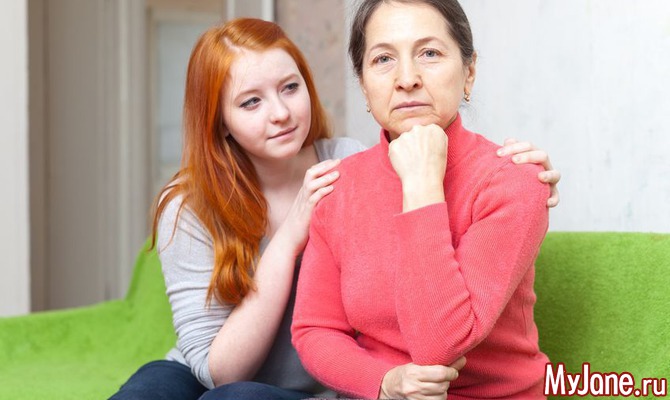 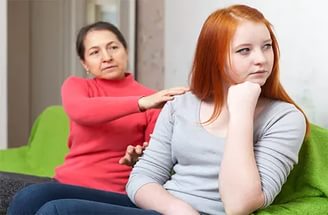 ЛЮБИТЕ своих детей!
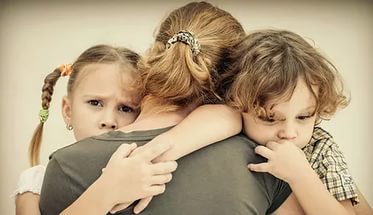